SMART 2-wheeler
Identifying the problem
All of us need a new and “smart” locking system in our 2-wheelers because it can guarantee the safety of our vehicles.
Finding a creative solution
Introducing a smart fingerprint lock system which would enable the safety of the vehicle.
Ignition will be possible only after providing the owner’s fingerprint.
design
The fingerprint system will be provided in a protective casing next to the key-insertion area. 
Total of 5 fingerprints will be allowed to be entered. 
A light in the speedometer will confirm the correctness of a fingerprint.
Ignition will only start only after this light starts in the speedometer.
SIX THINKING HATS
Finding a creative solution for safety of 2-wheelers thus reducing theft of 2-wheeler.
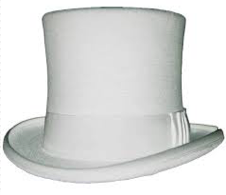 1.65 lakh vehicles were stolen in the year 2013 in India.
Providing a fingerprint scanning system near the key-insertion area.
Providing an alarm system in the vehicle wherein, motion sensing sensors would detect motion of the vehicle beyond 10 feet and trigger an alarm system.
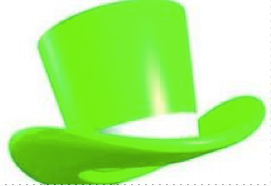 These ideas will definitely decrease theft of 2-wheelers.
Concern for the safety of vehicle will decrease.
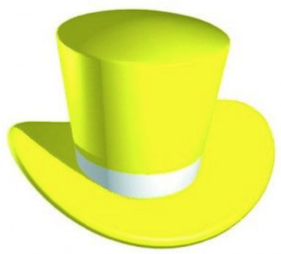 The cost of the product will increase.
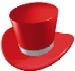 The alarm system can become chaotic.
Impact of the idea
Theft protection, especially through fake keys. 
Preventing unintentional exchange of the two wheelers.
Market of the idea
Increasing theft year after year will be a good selling point for the product.
Competition of the idea
Since there are no related products in the market, there is no competition at the moment.
Financial help
Help required for patenting the product.
Finance will also be required for the Research and Development of the product.
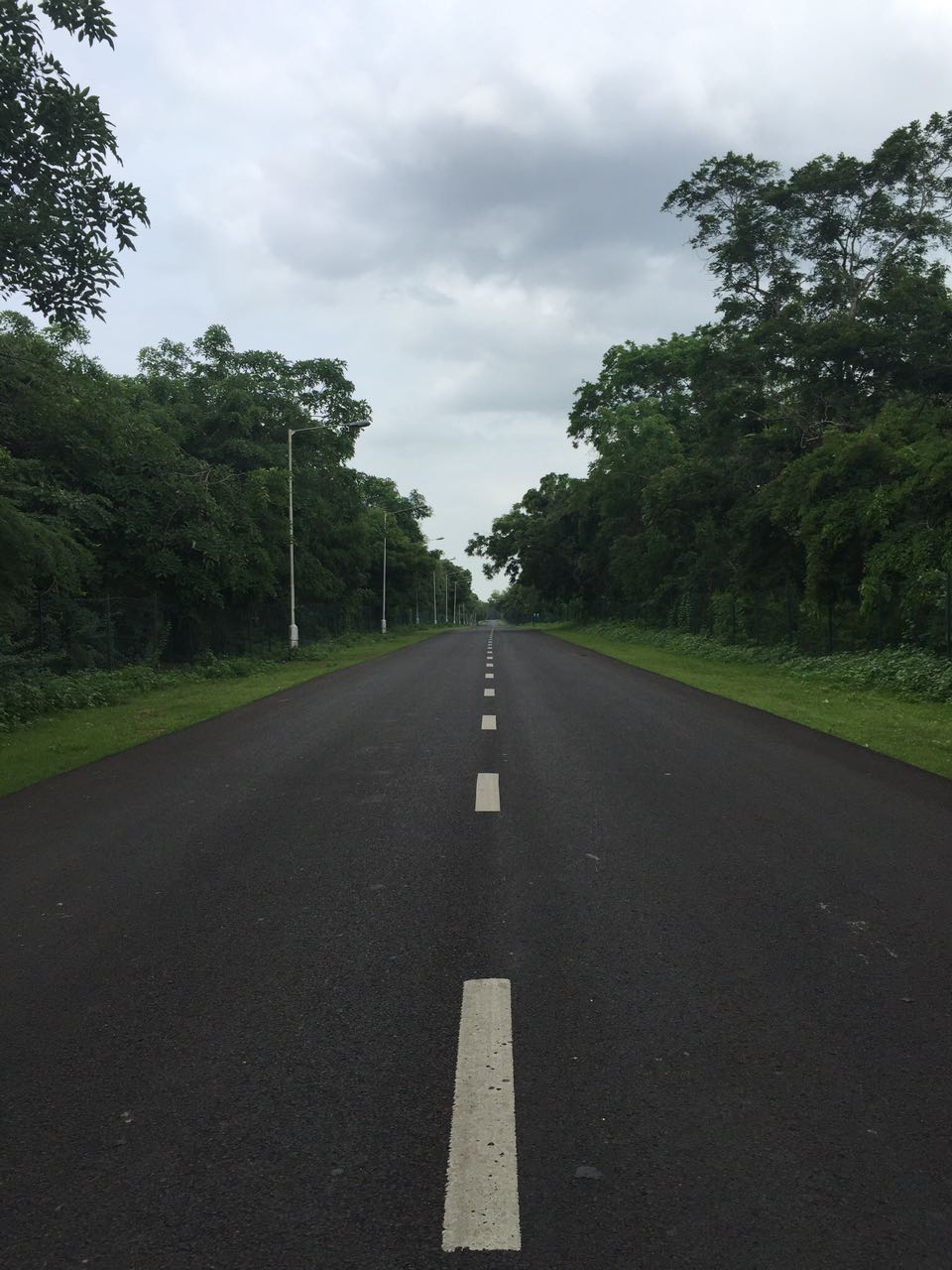 THANK YOU